OssidoriduzioniRedox Introduzione alle reazioni con trasferimento elettronico
Ossidazione e riduzione
Ossidazione: quando una specie perde elettroni.

Ca (s)    →    Ca2+ (aq)    +   2e−

“Ca è stato ossidato a Ca2+ ”

► Coppia redox: Ca2+ specie ossidata, Ca specie ridotta  (Ca / Ca2+)


Riduzione: quando una specie guadagna elettroni.

2H+ (aq) +  2e−  →   H2 (g).

“H+ è stato ridotto a H2.”

►Coppia redox: H+ specie ossidata, H2 specie ridotta  (H2 / H+)
Reazioni di ossido-riduzione (“redox”)
I processi visti si chiamano “semireazioni”, e non avvengono come tali.
Di norma, una semirezione di ossidazione avviene solo contemporaneamente a uno di riduzione. 
La combinazione dei due processi dà luogo a una reazione redox.

	

              Ca (s) + 2H+ (aq)      Ca2+(aq) + H2(g).


Come per le reazioni acido-base, le reazioni redox coinvolgono due coppie (redox) che in questo caso scambiano elettroni:
 una coppia contiene l’agente ossidante (che viene ridotto)
 l’altra coppia contiene l’agente riducente (che viene ossidato)
+1 e−
0                +1                      +2                  0
−2 e−
Reazioni redox: 1. Ossidazione di metalli con acidi
Una tipica reazione dei metalli è la reazione (di spostamento) che porta allo sviluppo di idrogeno gassoso se sono trattati con acidi. 
Es:
	

                 Mg(s) + 2 HCl(aq)       MgCl2(aq)  + H2(g).


Il metallo (Mg) è ossidato a Mg2+ da H+, che a sua volta è ridotto ad H.

	Mg0       Mg2+   (in MgCl2)      ox.
   		&
	H+  (in HCl)      H0 (in H2)      red.
+1 e−
0                 +1                            +2                      0
−2 e−
semireazioni
Reazioni redox:  2. Ossidazioni in aria
Reazione di sintesi di CaO è l’ossidazione di Ca da parte di O2 :


2Ca(s) +  O2(g)      2CaO(s)
 


Ca(s) perde elettroni (è ossidato a Ca2+);
O2 guadagna elettroni da Ca per diventare O2− (è ridotto a O2−).
     Ca0       Ca2+   (in CaO)                 ox.
   		&
	    O0 (in O2)      O2− (in CaO)          red.
+2 e−
0                 0                       +2  −2
−2 e−
semireazioni
Reazioni redox:  3. Reazioni di scambio
Un metallo può essere ossidato da un sale:

          Fe(s) +  Ni(NO3)2 (aq)      Fe(NO3)2 (aq) + Ni(s).
(Equazione molecolare)

Ovvero:
           Fe(s) +  Ni2+(aq)       Fe2+(aq) + Ni(s).
(Equazione ionica netta)

Fe è ossidato a Fe2+ ;    Ni2+ è ridotto a Ni0.
Fe(s)      Fe2+(aq)          ox.
semireazioni
Ni2+(aq)     Ni (s)           red
Occorre determi-nare gli stati di ossidazione
Bilanciamento con il metodo delle semireazioni. Soluzioni acquose: condizioni acide
0.   Semplificare l’equazione: usare l’equazione ionica netta.
Individuare le specie che vengono ridotte e ossidate
Come si assegnano i numeri di ossidazione
Regole generali
1.  Per un atomo nello stato elementare (Na, O2, Cl2 …) n.o. = 0
2. Per uno ione monoatomico:  n.o. = carica ionica
3. La somma dei valori di n.o. per gli atomi in un composto è zero. La somma dei n.o.  per gli atomi in uno ione  poliatomico è pari alla carica dello ione.

Regole specifiche per atomi o gruppi della tavola periodica.
1.  Fluoro:	n.o. =  −1 in tutti I composti.
2.  Ossigeno:	n.o. = −1 nei perossidi (ione O22−)
	n.o. = −2 negli altri composti (eccetto con F)
3.  Gruppo 17:	n.o. = −1 se combinati con metalli e nonmetalli		(tranne O), ed altri alogeni più pesanti.
4.  Gruppo 1:	n.o. = +1 in tutti i composti
5.  Gruppo 2	n.o. = +2 in tutti i composti
6.  Idrogeno:	n.o. = +1 in combinazione con non metalli
	n.o. = −1 in combinazione con metalli e boro.
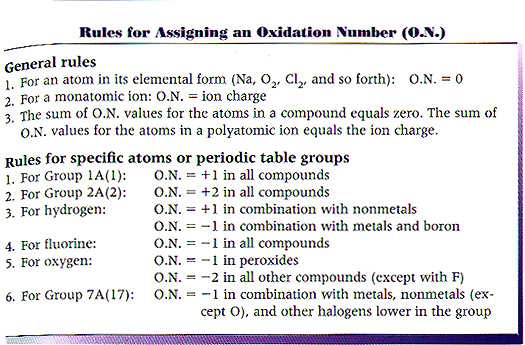 Occorre determi-nare gli stati di ossidazione
Bilanciamento con il metodo delle semireazioni. Soluzioni acquose: condizioni acide
0.   Semplificare l’equazione: usare l’equazione ionica netta.
Individuare le specie che vengono ridotte e ossidate
Scrivere le due semireazioni.

3.   Bilanciare le semireazioni trascurando H & O.
	Bilanciare:  atomi di O con H2O
	Bilanciare:  atomi di H con H+
	Bilanciare:  cariche con e–   

4. Moltiplicare le semireazioni per coefficienti tali da produrre lo stesso numero di elettroni nelle due semireazioni.  

5. Sommare le due semireazioni (gli elettroni devono scomparire).
Esempio: riduzione dello zolfo da perossodisolfato S2O82−  S(VII) a ditionito S2O42−  S(III)
−1
+7
0
+3
I-  +  S2O82-      I2  +  S2O42-

semireaz. ossidazione	             	  I−  I2                        (ox)
semireaz.  riduzione		     S2O82−  S2O42−           (red)

Bil. di massa e di carica:	  	                I−    I2                               (ox)         
Bil di massa e  di carica: 	                          S2O8 2−  S2O42−                  (red)

Moltiplicare (ox)  per  4:           	             8I−  4 I2  + 8e−                                            (ox) 
 
                         		             	8I−  4 I2  + 8e−
				            8e− +  8H+  +  S2O82−  S2O42−  + 4H2O
2
+ 2 e−
x4
8H+  +
+ 4H2O
8e− +
Sommare (ox) & (red):
8I− +  8H+  +  S2O82−      4 I2    +    S2O42− + 4H2O
Bilanciamento con il metodo delle semireazioni. Soluzioni acquose: condizioni basiche
Steps 1-5 identici al caso di condizioni acide:
1.  Individuare le specie che vengono ridotte e ossidate
2.  Scrivere le due semireazioni.
3.  Bilanciare le semireazioni trascurando H & O.
	  Bilanciare:  atomi di O con H2O
	  Bilanciare:  atomi di H con H+
	  Bilanciare:  cariche con e–
4.  Moltiplicare le semireazioni per coefficienti tali da produrre lo stesso  numero di elettroni nelle due semireazioni.  
5.  Sommare le due semireazioni (gli elettroni devono scomparire).
6.  Eliminare gli ioni H+ aggiungendo quantità uguali di OH− a dx. e a sx. 
                                   n H+  
                   n OH−      n  H+ + n OH− 
                   n OH−      n  H2O
Esempio
-1
+6
+3
0
H2O2 (aq)   +  Cr2O72−(aq )        Cr3+ (aq)  +  O2 (g)


Rid:                                   Cr2O72−(aq)        Cr3+   
Ox: 	                         H2O2  (aq)      O2
6e− +
14H+  +
2
+ 7 H2O
x3
+  2H+
+   2e−
Esempio
-1                      +6                                   +3                     0
H2O2 (aq)   +  Cr2O72−(aq )        Cr3+ (aq)  +  O2 (g)


Rid:                                   Cr2O72−(aq)        Cr3+   
Ox: 	                        3 H2O2  (aq)      3 O2      

		    8 H+  +  3H2O2  +  Cr2O72−   2Cr3+ +  3O2  +  7H2O

Sommare 8 OH-:   	          8H2O       8 OH− 

Risultato:       3H2O2  +  Cr2O72−  +  H2O   2Cr3++  3O2  +  8 OH−
6e− +
14H+  +
2
+ 7 H2O
+  6H+
+   6e−
Esercizi
Bilanciare con il metodo delle semireazioni:
	

1.    Cl2 (g)     +  Cr(OH)3 (s)            Cl− (aq)    +     CrO42− (aq)         (c.  basiche) 






2.    Fe2+(aq)   +     MnO4−(aq)           Fe3+(aq)   +    Mn2+(aq)           (c. acide)
Esercizi
Bilanciare con il metodo delle semireazioni:
	

1.    Cl2 (g)     +  Cr(OH)3 (s)            Cl− (aq)    +     CrO42− (aq)         (c.  basiche) 






2.    Fe2+(aq)   +     MnO4−(aq)           Fe3+(aq)   +    Mn2+(aq)           (c. acide)
( Risultato: 3 Cl2 +  2 Cr(OH)3  + 10 OH−       6 Cl− +     CrO42− +  8 H2O )
( Risultato: 5 Fe2+   +     MnO4−   + 8 H+        5 Fe3+   +    Mn2+   + 4 H2O )
Esercizio: Titolazioni redox
Il Fe contenuto in un campione di 1.225 g di lega di Fe è trasformato in Fe2+ (aq). L’ossidazione di quest’ultimo richiede 45.30 ml di KMnO4 0.0180 M.  Qual è il contenuto in Fe della lega, espresso come percentuale in peso?
5 Fe2+ +  MnO4−  +  8 H+     5 Fe3+ +  Mn2+ +   4 H2O
( Risultato: 18.6%)
Esercizio: Titolazioni redox
Il Fe contenuto in un campione di 1.225 g di lega di Fe è trasformato in Fe2+ (aq). L’ossidazione di quest’ultimo richiede 45.30 ml di KMnO4 0.0180 M.  Qual è il contenuto in Fe della lega, espresso come percentuale in peso?



	
     Reaz.:		               Fe2+ +  MnO4−    Fe3+ +  Mn2+

	Reaz. bil.: 	5 Fe2+ +  MnO4−  +  8 H+     5 Fe3+ +  Mn2+ +   4 H2O
 

	n(MnO4−)  =  c •V = (0.0180 mol/L) • (45.30•10−3 L) = 0.8154•10−3 mol
	
	n(Fe)	=  5 • n (MnO4−) = 5 • 0.8154•10−3 mol = 4.077•10−3 mol
		
     m(Fe)  =  n(Fe) • M(Fe)  = (4.077•10−3 mol ) • (55.85 g/mol) = 0.2277 g

      % Fe	= m(Fe) / m(TOT) • 100  = [(0.2277 g) / (1.225 g)] •100  =  18.6 %
Esercizio
1:   “Standardizzazione” di una soluzione di permanganato:
       Un pezzo di filo di ferro del peso di 0.1568 g , trasformato in Fe2+ (aq). L’ossidazione del Fe2+ richiede 26.24 mL di una soluzione di KMnO4 (aq).  
       Qual è la concentrazione molare della soluzione di KMnO4?
( Risultato: 2.160 mol/L)
Esercizi
1:   “Standardizzazione” di una soluzione di permanganato:
       Un pezzo di filo di ferro del peso di 0.1568 g , trasformato in Fe2+ (aq). L’ossidazione del Fe2+ richiede 26.24 mL di una soluzione di KMnO4 (aq).  
       Qual è la molarità della soluzione di KMnO4 (aq)?




2.   Se 0.2482 g di ossalato di sodio (Na2C2O4) sono sciolti in acqua e titolati con 23.68 mL di KMnO4, qual è la molarità di KMnO4(aq)?